Rutevalg kretsbannerkonkurransen
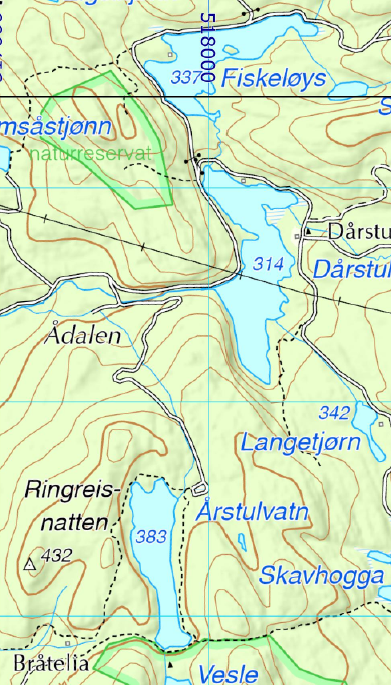 Her er første delen av ruteplanlegginga med Dårstul og Årstul i kartet
[Speaker Notes: Her er første delen av ruteplanlegginga]
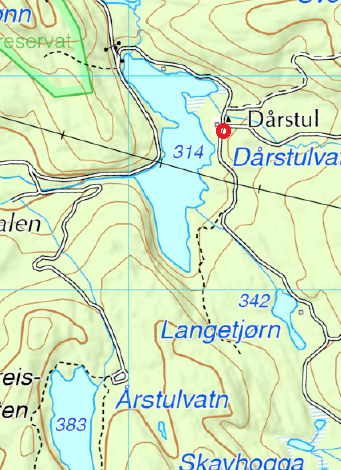 Dårstul
[Speaker Notes: Hvordan ønsker vi dere skal gå]
Vi ønsker at dere går sydover og går inn på stien noen hundre meter syd for Dårstul.
Her tar dere av fra veien og går stien mot posten på Årstul.
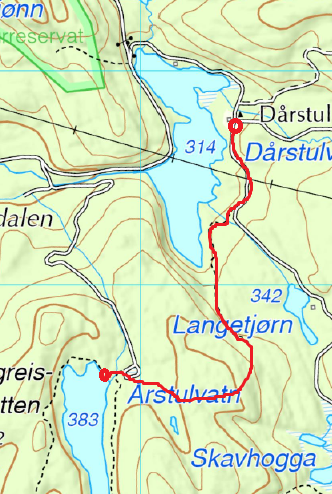 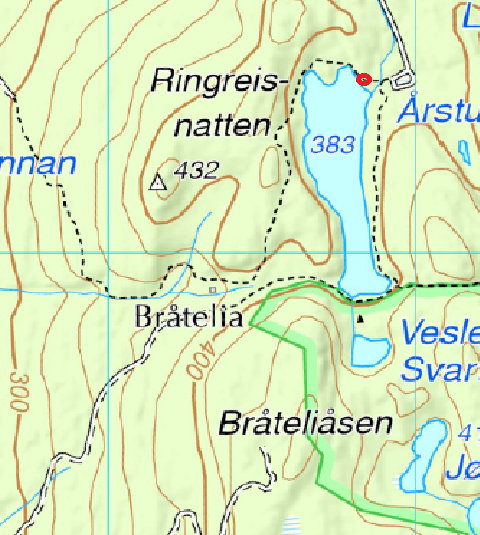 Årstulvatn og veien videre
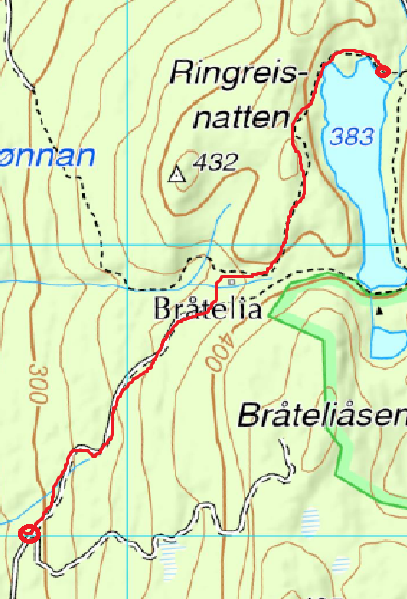 Fra post 1 til post      2
Eller fra Årstul til post 2
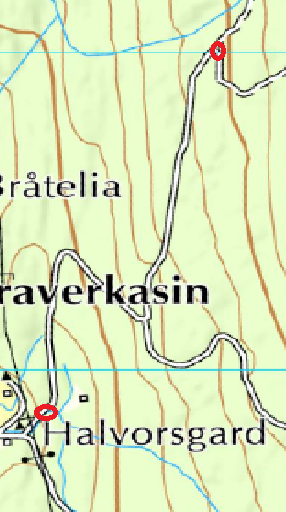 Veien fra post 2 til post 3 er vel ikke så vanskelig?
Eller?
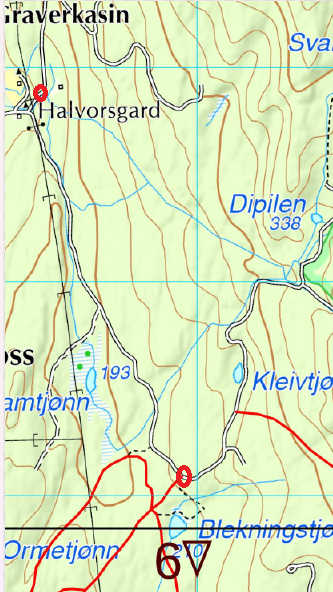 Fra post 3 til post 4 blir veien noe mere utfordrende igjen.
Her er det viktig å treffe riktig sti.
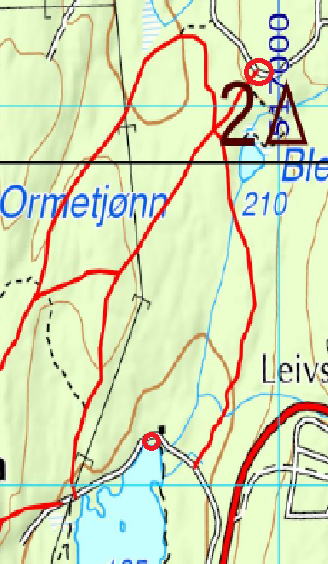 Ja, da blei det enda en utfordring. 
Gå inn på stien, og den lureste veien du tar etter stikrysset er den høyre. Fra post 4 til post 5 på Tinnemyra
Hvordan dere tar dere fra post 5 til post 6, spiller egentlig ingen rolle. Vakget går jo bare på om dere går på østsiden eller vestsiden av Tinnemyra
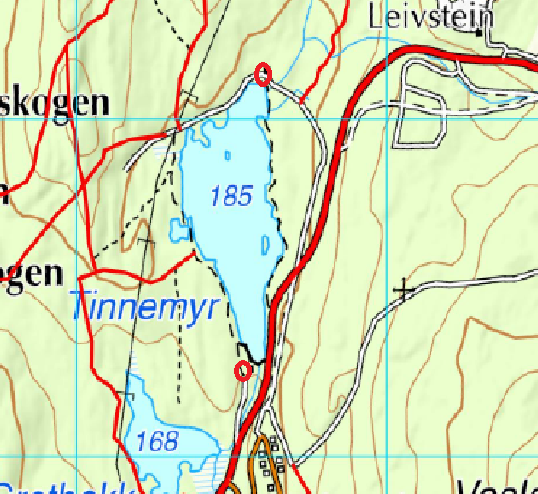 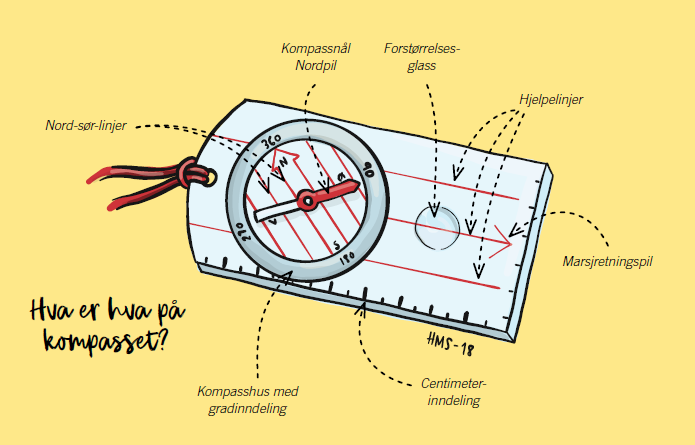 Husk å ta ut kompasskurser, for dette skal dere føre i loggbok for turen
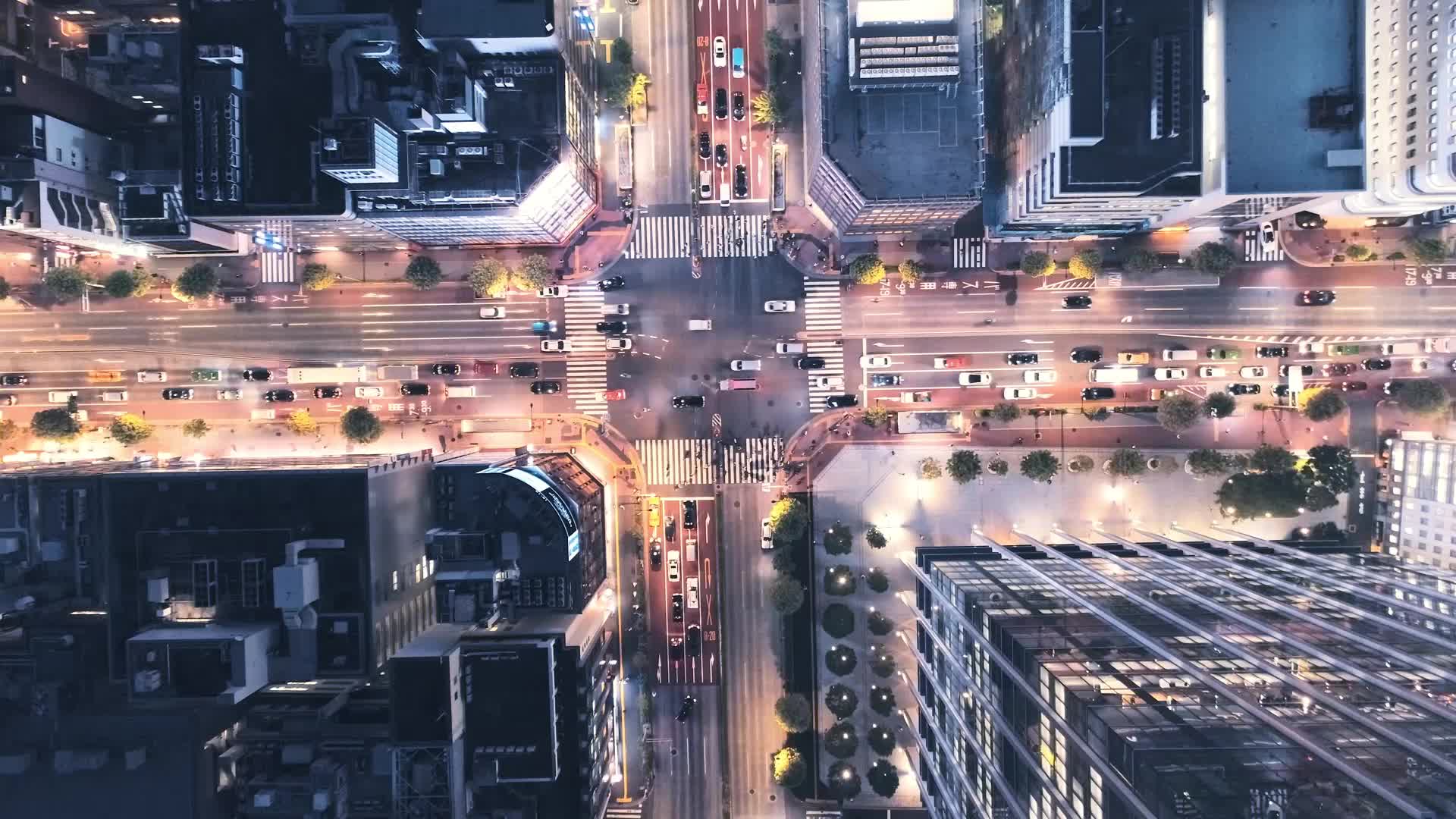 Veien videre fra Tinnemyra:
Følg E134 til krysset som fører til universitetet.
Deretter følger dere fortau ned til sentrum av Notodden, og mål er skolegata 2
God tur